Design
The selecting and organizing of materials to fulfill a function.
There are two types of design
An integral part of the structure itself.  When structure and design cannot be separated.
Structural Design
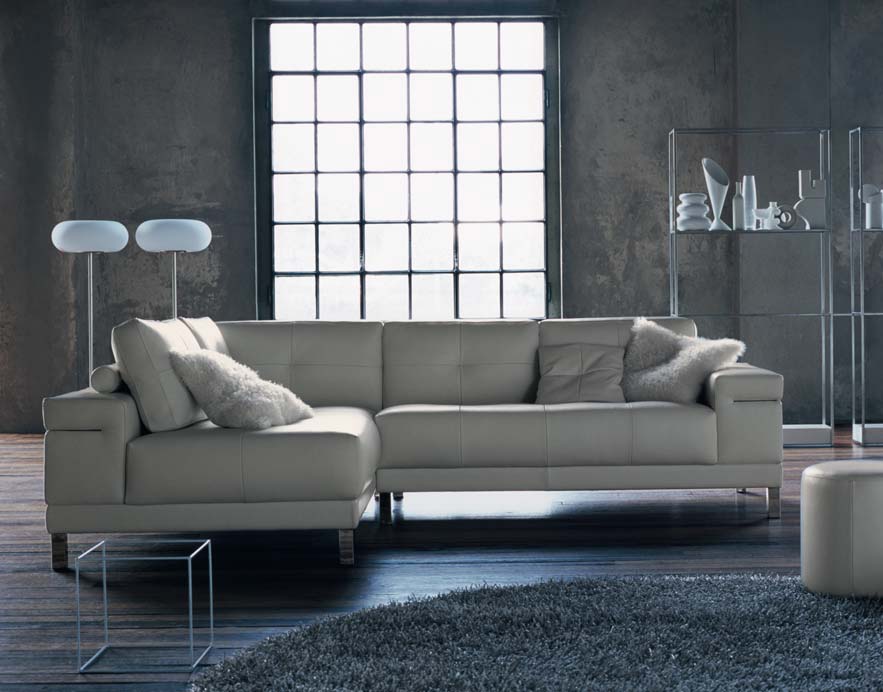 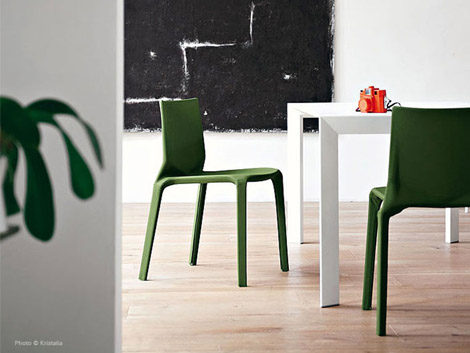 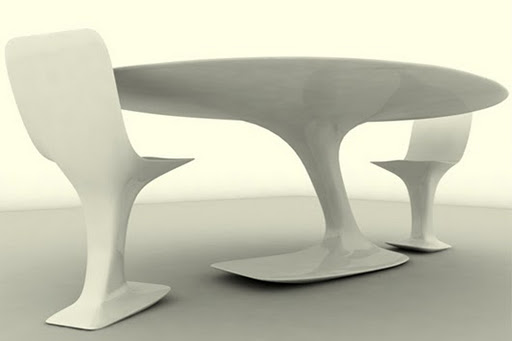 Involves the application of color, line, texture, fringe, beads or decoration to an object.
Decorative Design
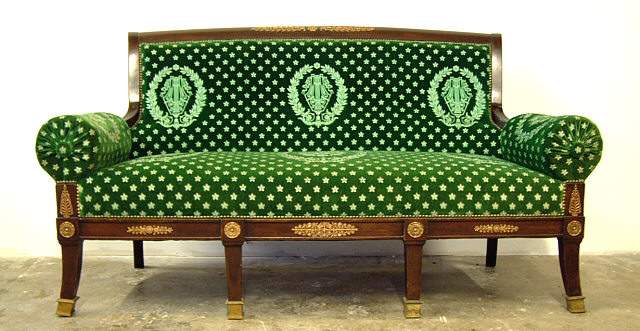 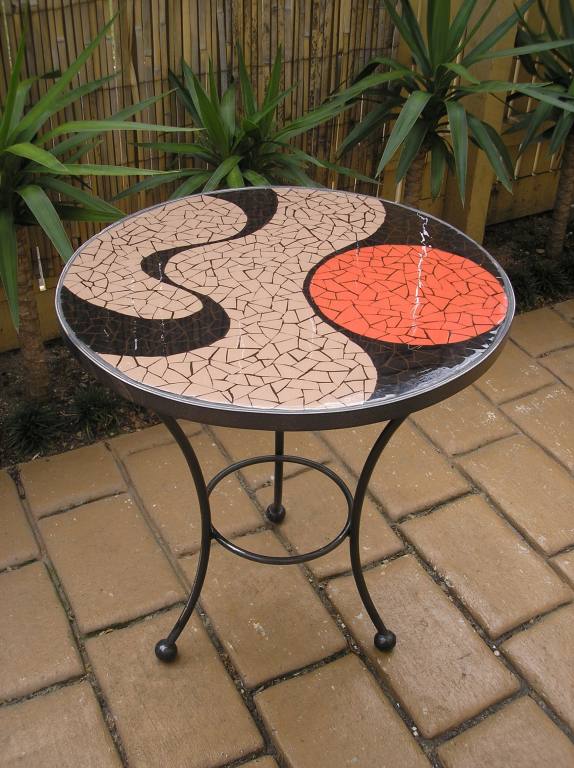 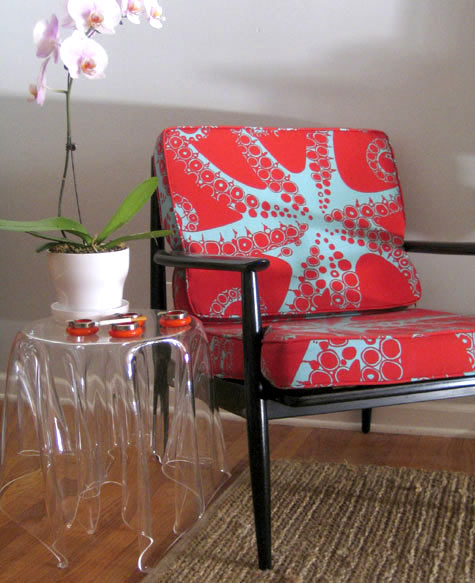 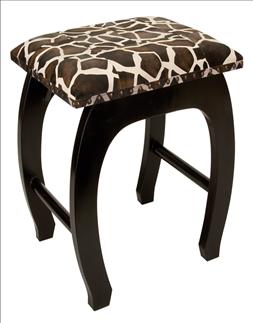 Design Patterns
Naturalistic
Stylized 
Abstract 
Geometric
Naturalistic
Reproductions of natural subjects
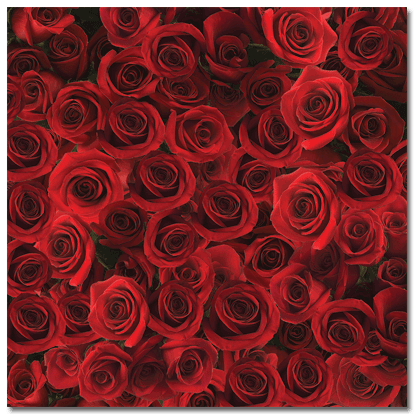 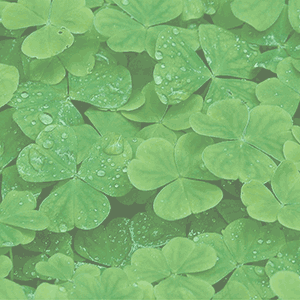 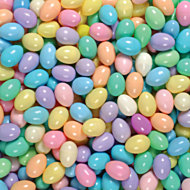 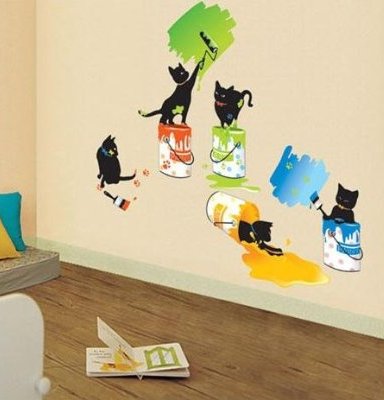 A representation that simplifies the subject to emphasize the basic qualities
Stylized
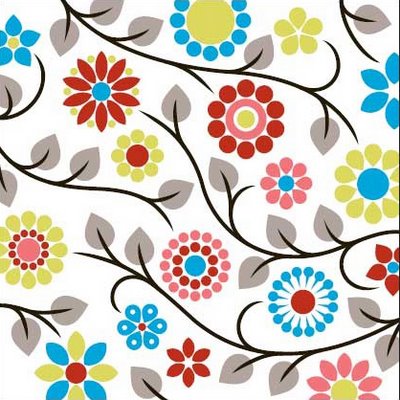 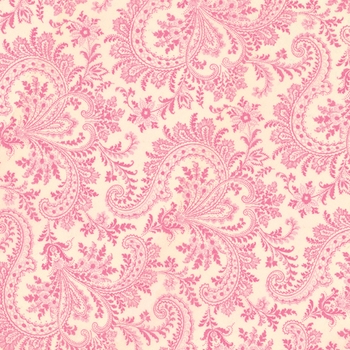 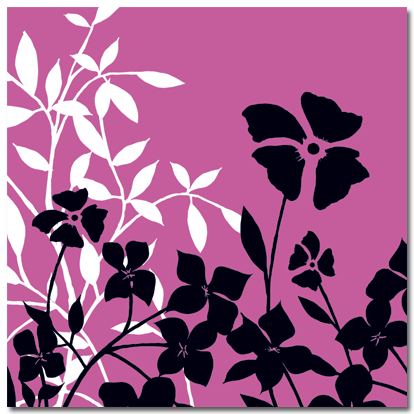 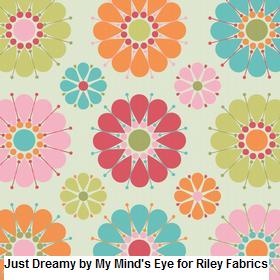 Unrecognizable as a specific object or thing
Abstract
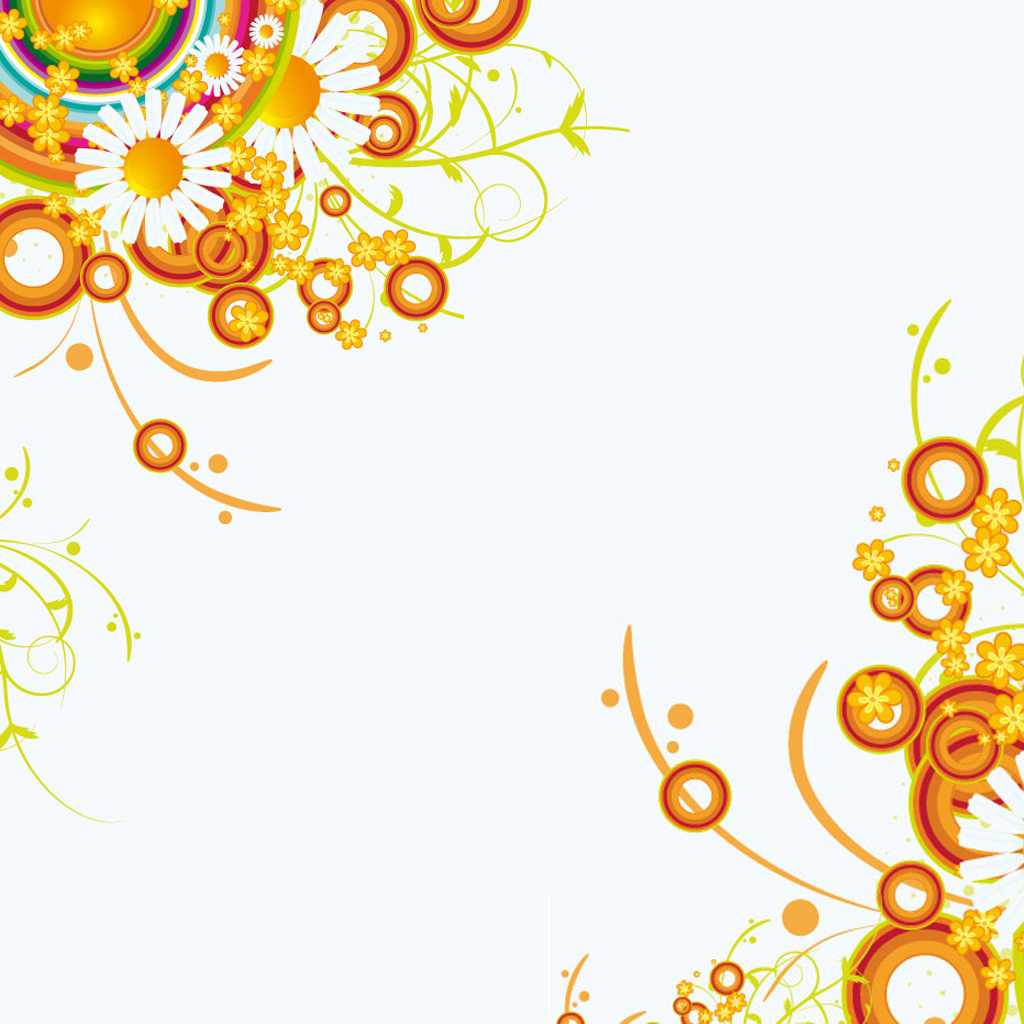 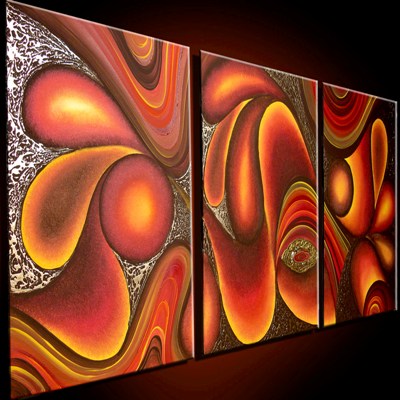 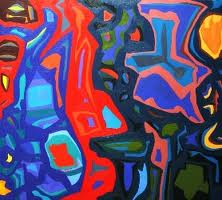 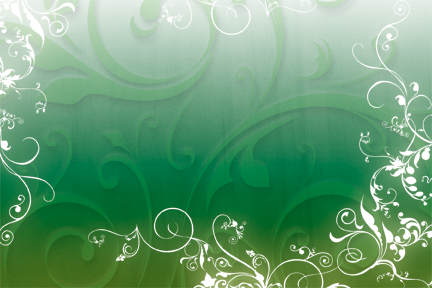 Made with the use of stripes, plaids and geometric shapes
Geometric
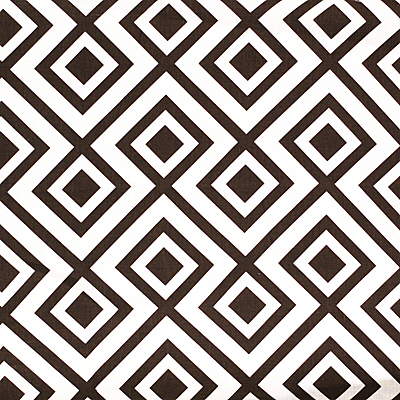 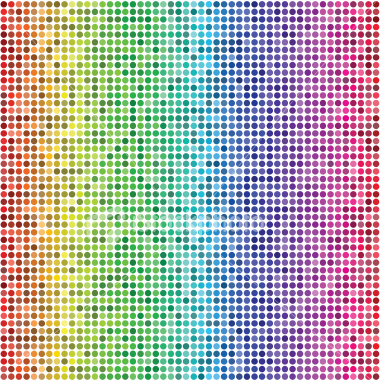 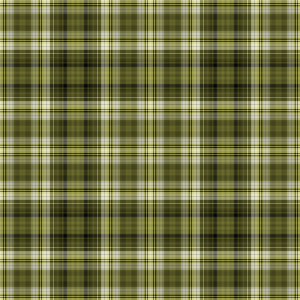